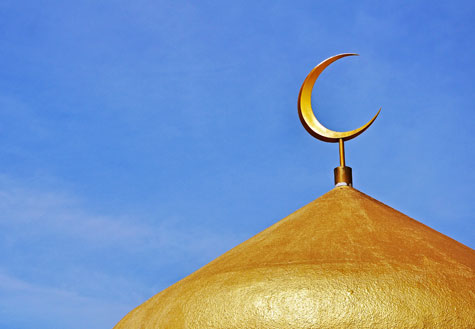 Islamimaailm
Õp Andre Pettai
andre.pettai@htg.tartu.ee
Temaatika
Islamimaade varane ajalugu
Islam – usk ja kultuur
Osmanite impeeriumi lagunemine
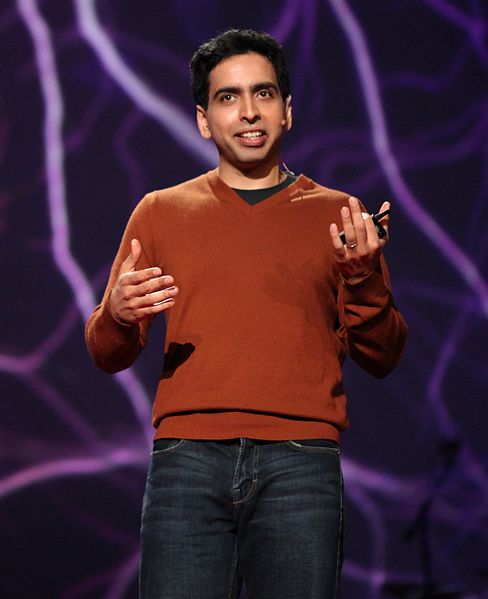 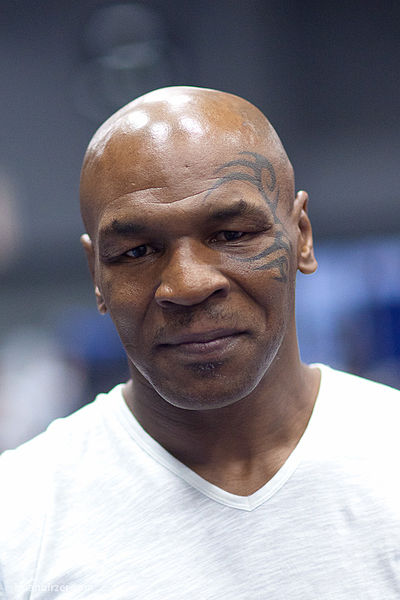 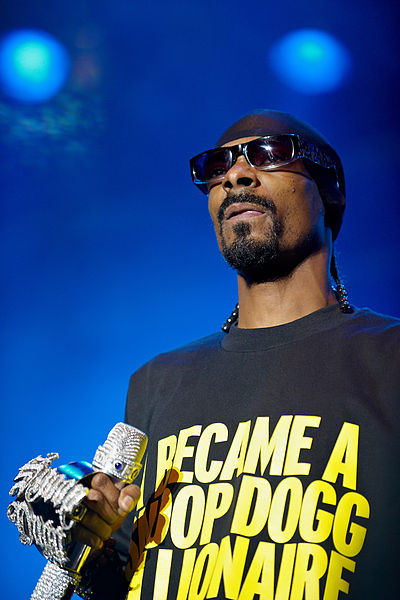 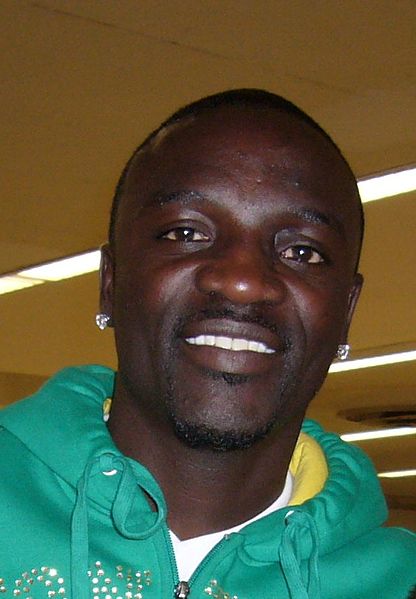 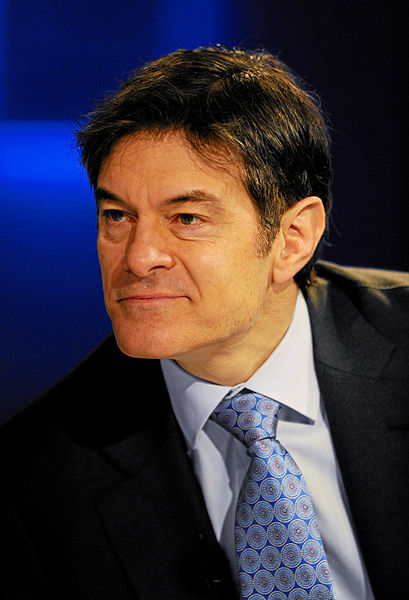 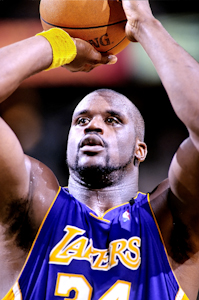 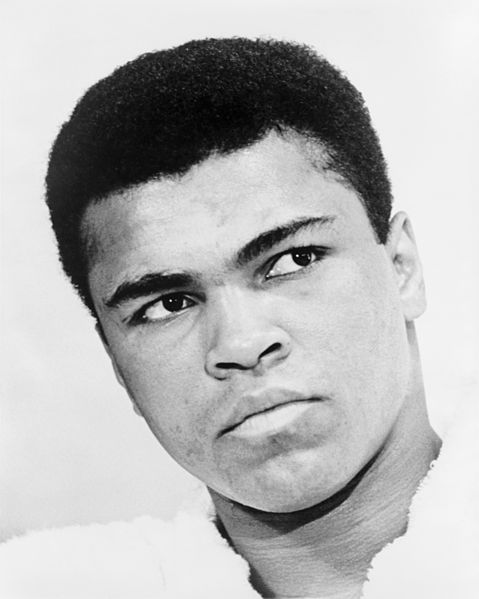 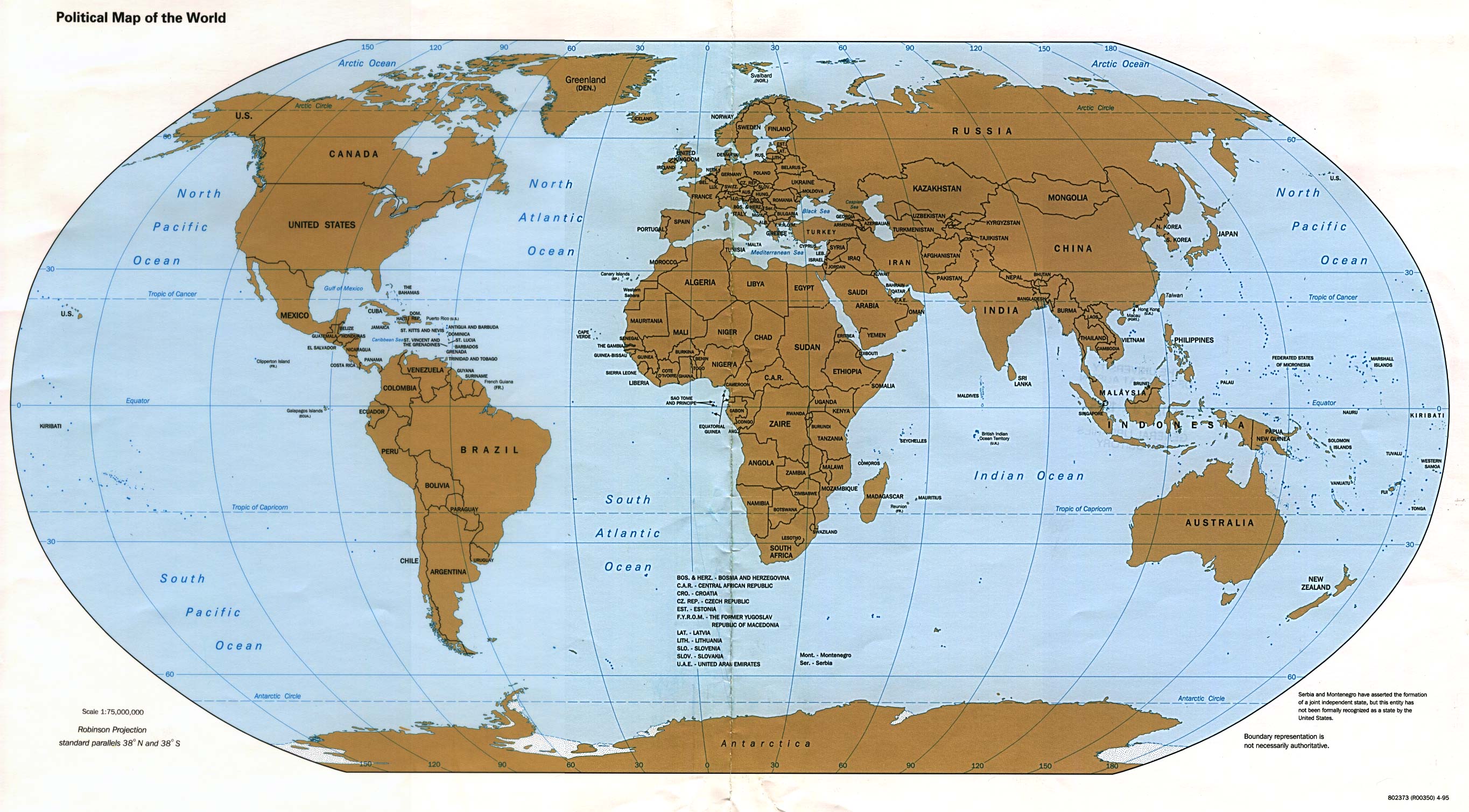 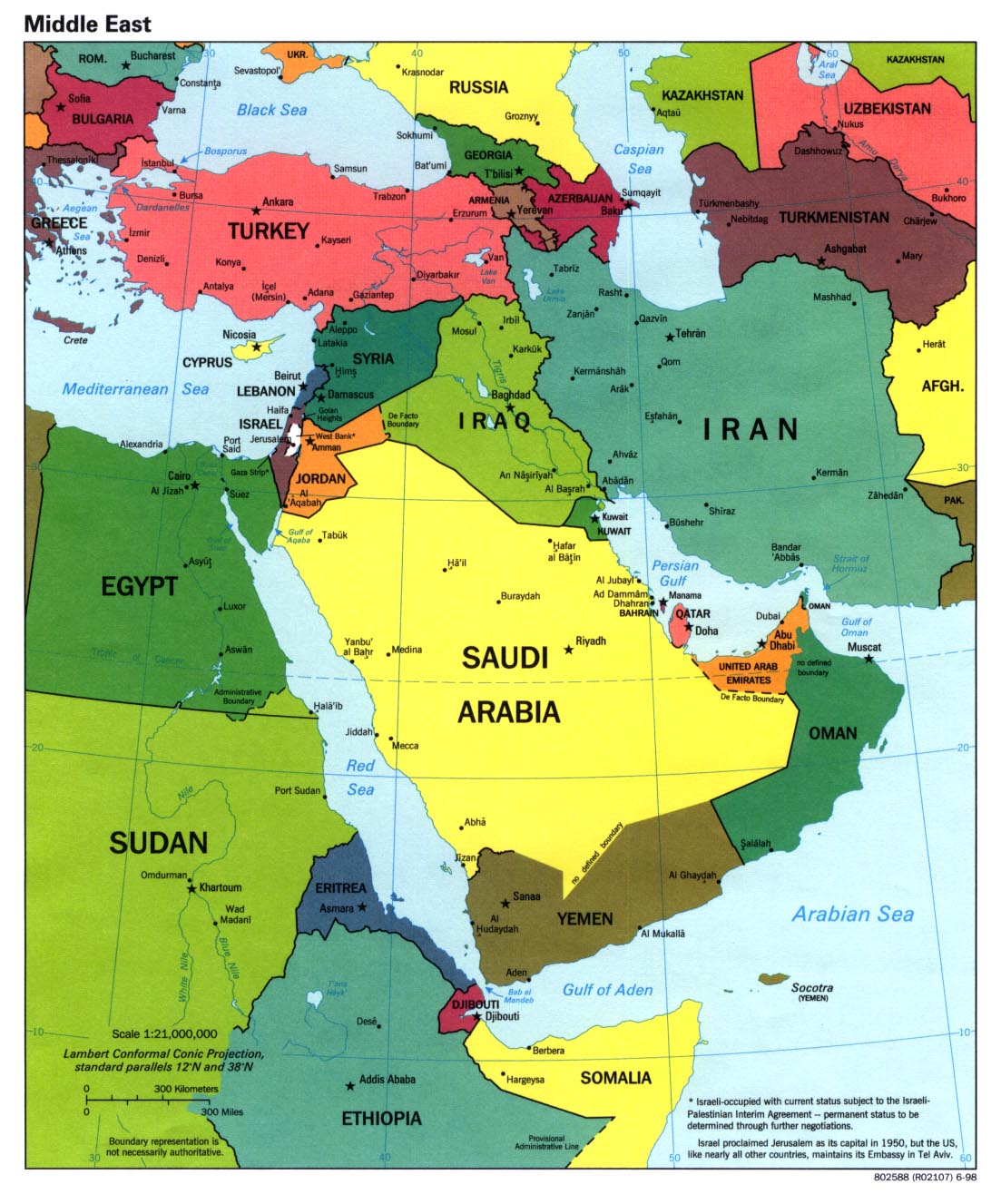 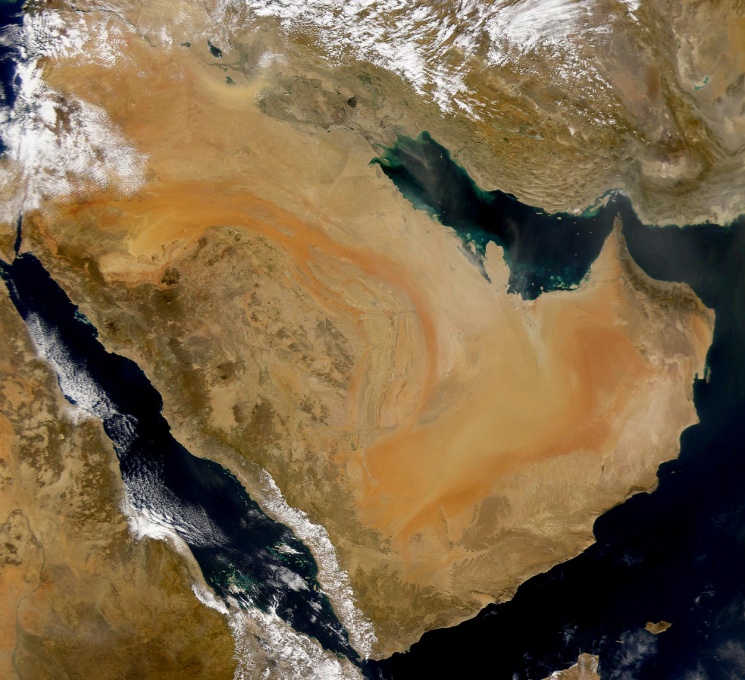 Araabia poolsaar
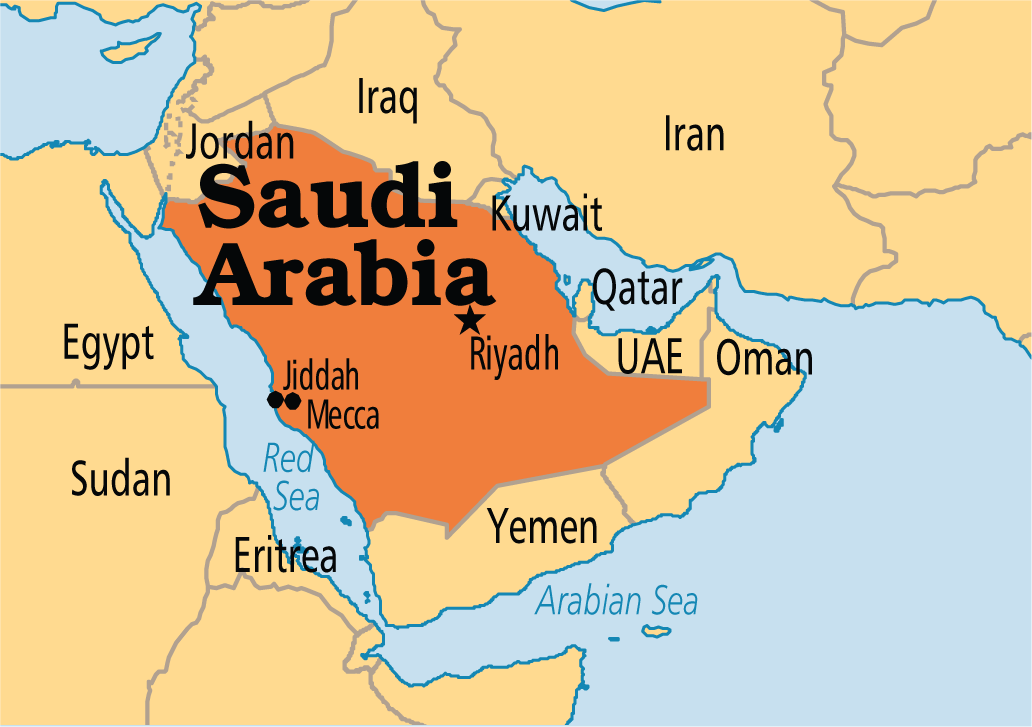 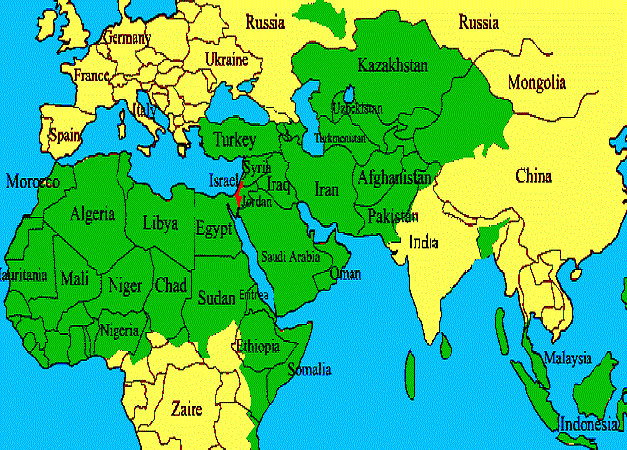 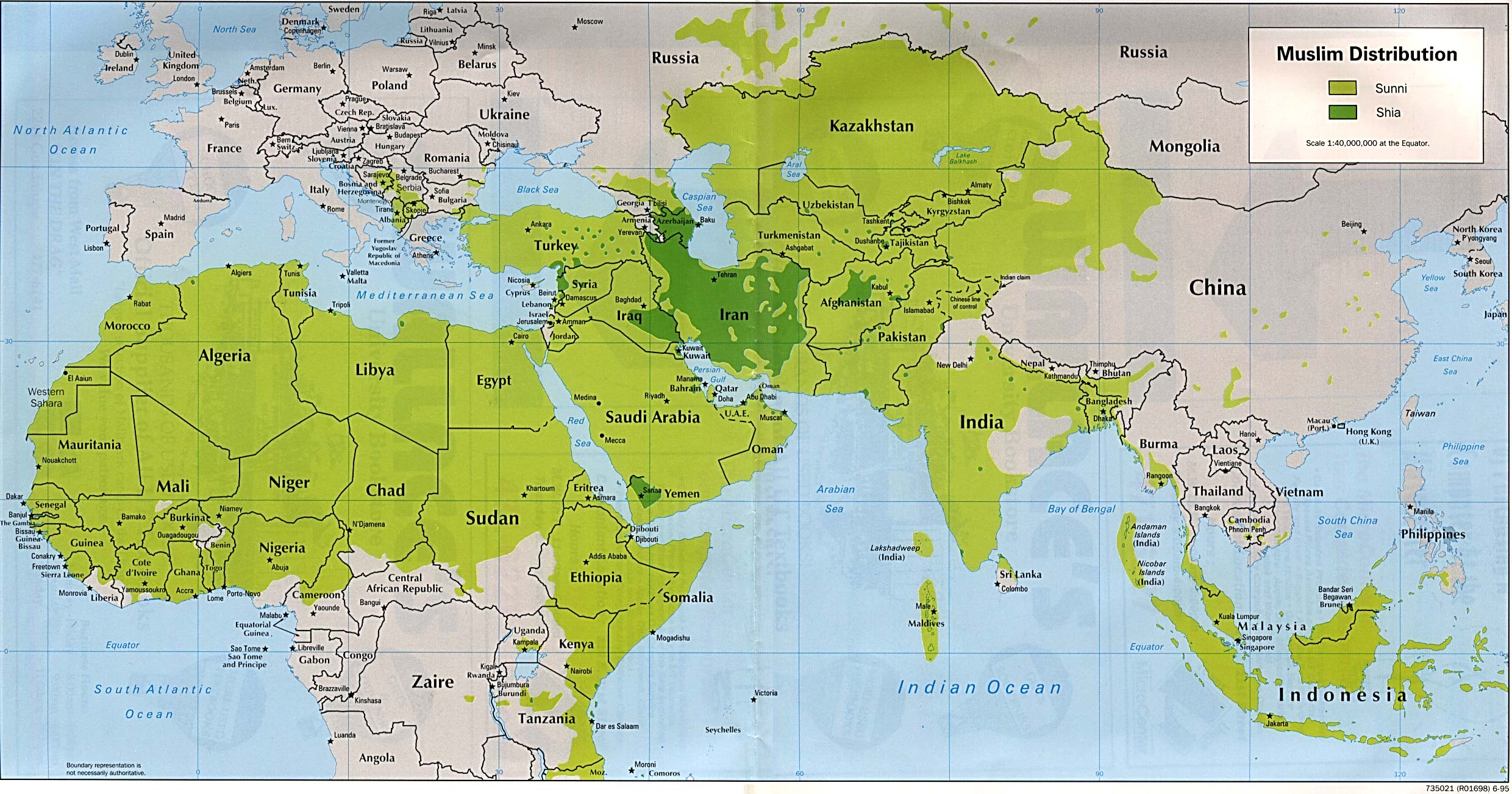 Islamimaailm
Religioossus tänapäeval
Kümme suurima moslemite arvuga riiki
Indoneesia
India
Pakistan
Bangladesh
Nigeeria
Egiptus
Iraan
Türgi
Alžeeria
Maroko
209 000 000
176 000 000
167 000 000
134 000 000
77 000 000
77 000 000
74 000 000
71 000 000
35 000 000
32 000 000
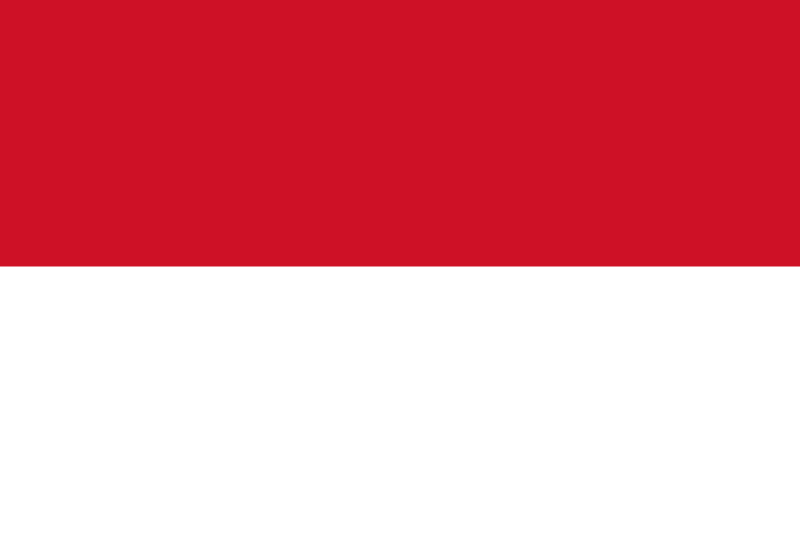 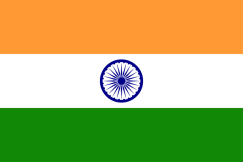 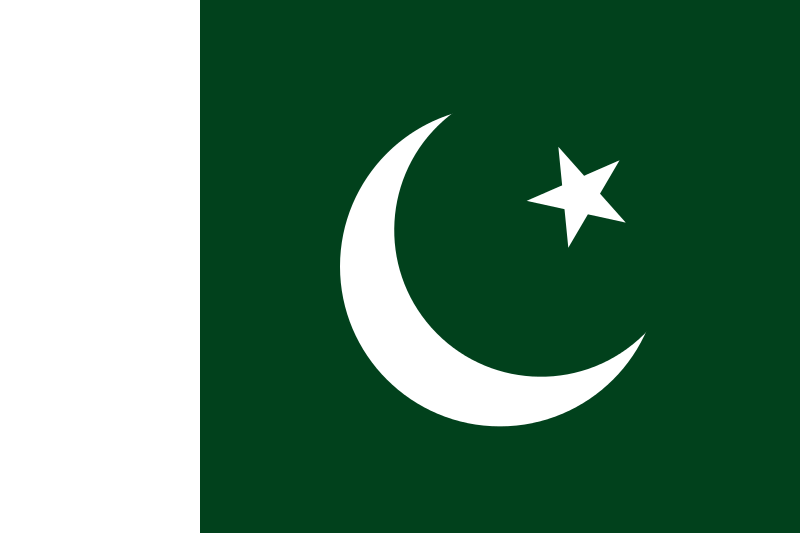 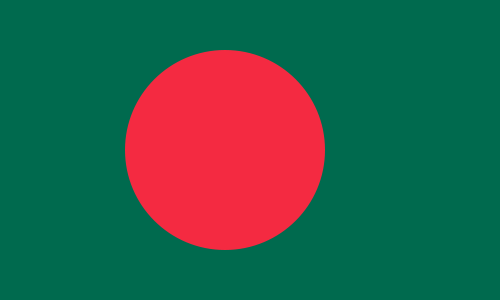 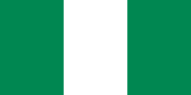 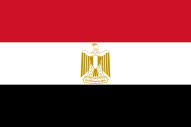 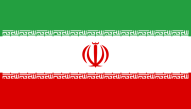 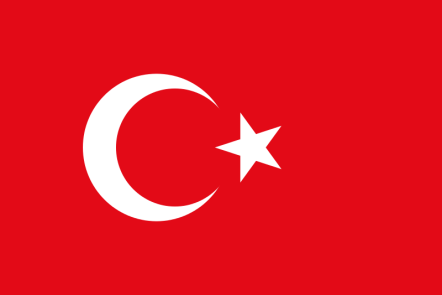 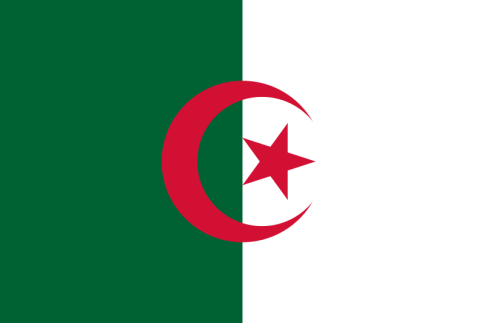 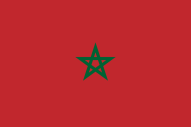 1. Islamimaade varane ajalugu
1.1. Araabia varane ühiskond
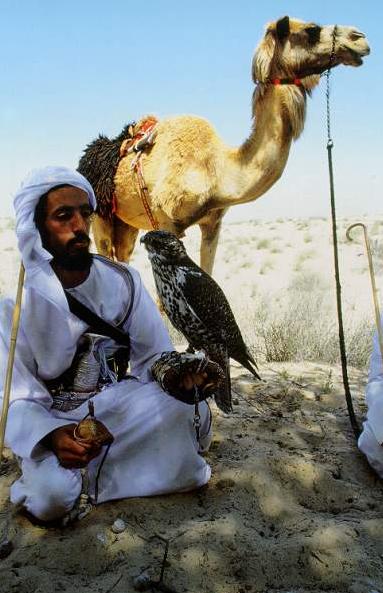 Beduiinid 
sõltumatud hõimud
kaamel
veritasu
patriarhaalsus
Meka
Kaaba tempel
polüteism
Beduiin
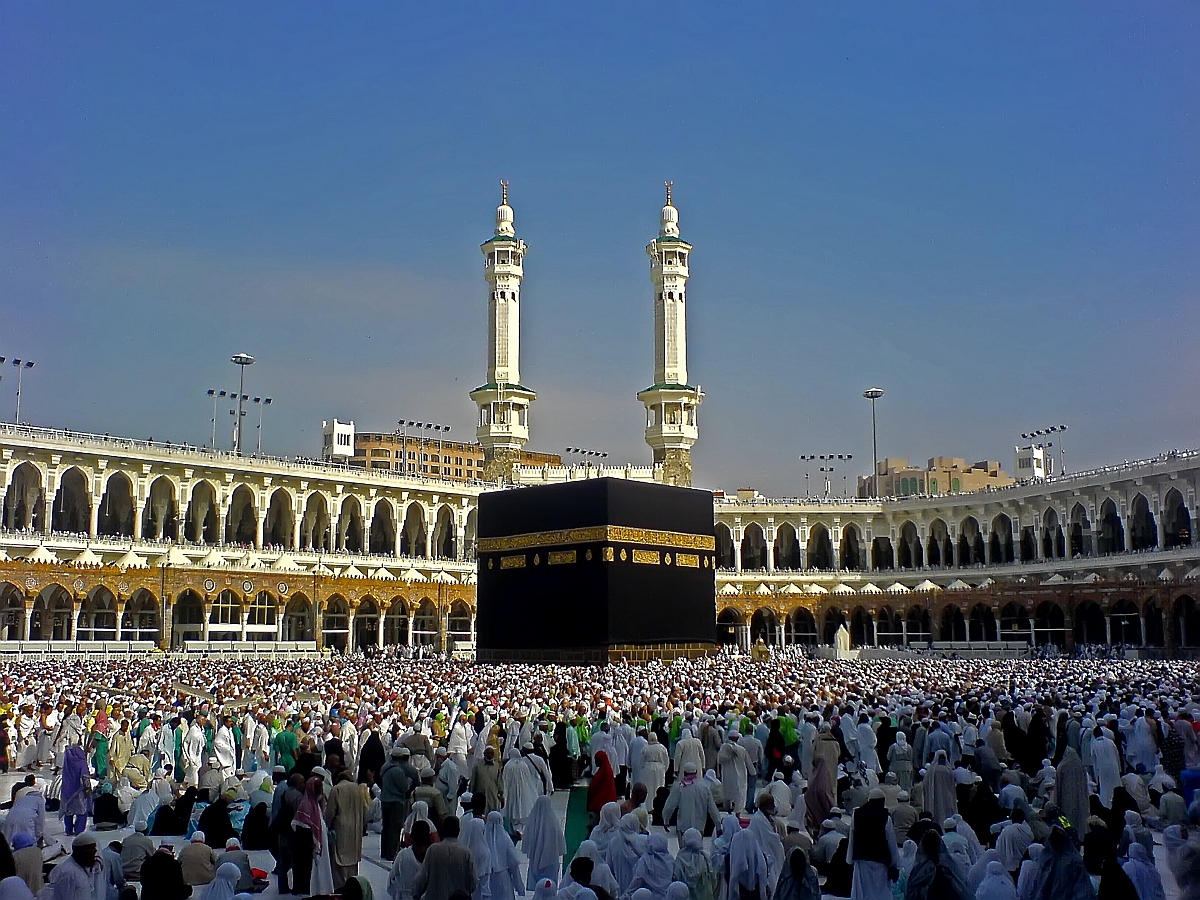 Kaaba tempel
1.2. Prohvet Muhamed (570-632)
Kirjaoskamatu kaupmees Mekast
kuulutas suuliselt
610 esimene ilmutus
622 põgenemine Mekast (hidžra)
moslemite ajaarvamise algus
630 tagasipöördumine Mekasse
Araabia riigi teke
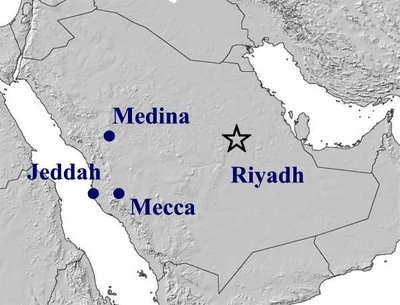 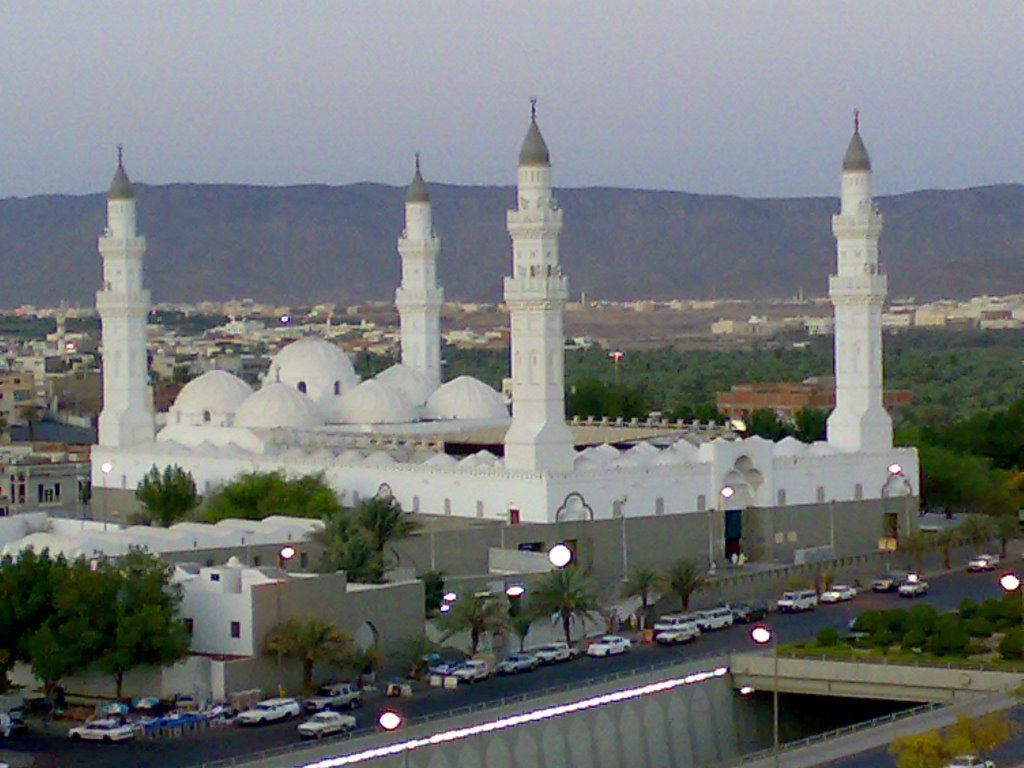 Mediina Quba mošee
1.3. Islami levik kalifaadi ajal
Kalifaat – Araabia riik Lähis-Idas, Kesk-Aasias ja Põhja-Aafrikas (7.-10. saj)
araabia keeles khalifa (järglane)
kaliif, vesiir, emiir
Neli esimest kaliifi (Rašidun e “õigesti juhitud”)
Abu Bakr (632-634)
Omar (634-644)
Uthman (644-656)
Ali (656-661)
Omaijaadid (661-750)
pealinn Damaskus
kalifaat saavutab suurimad piirid
Abassiidid (750-1258)
pealinn Bagdad
kultuuriline õitseng
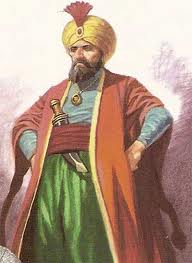 Harun al-Rašid
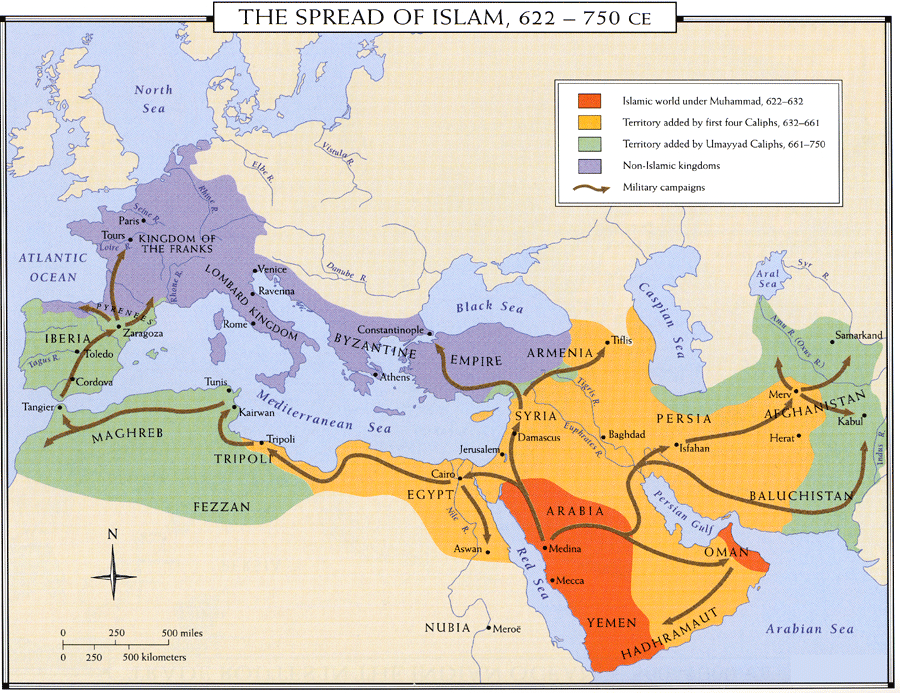 1.4. Islamimaad XI-XVI sajandil
Kalifaadi lagunemine ja türklaste võim
viis sõltumatut islamiriiki
Hispaania
Egiptus 
Süüria
Iraak
Iraan
türklased-seldžukid
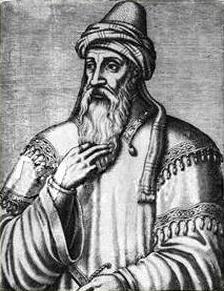 Saladin (Egiptuse ja Süüria sultan  1174-1193)
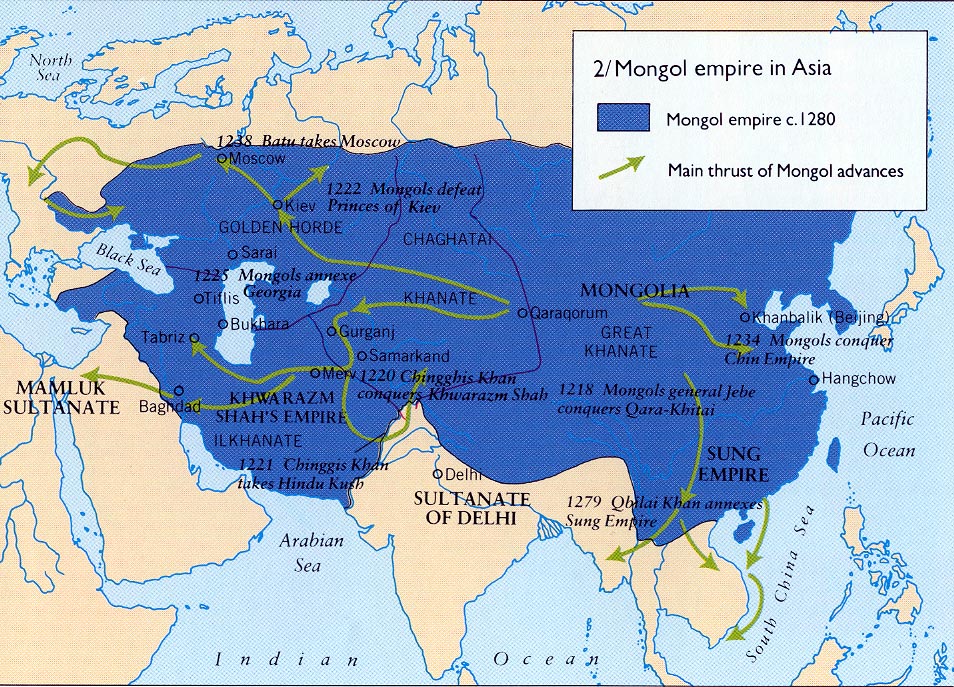 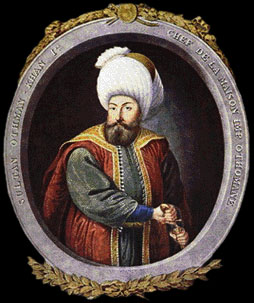 Osmanite riik (1299-1923)
Osman I 
sultan (valitseja) 
janitšarid
Konstantinoopoli vallutamine (1453)
Euroopa keskaja lõpp
Osman I (1299-1326)
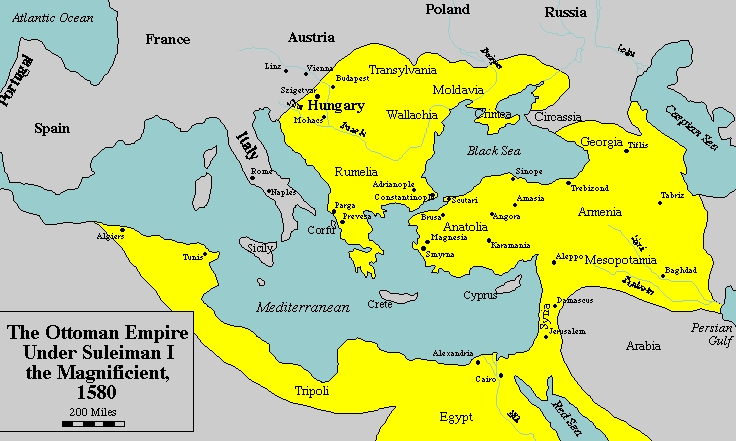 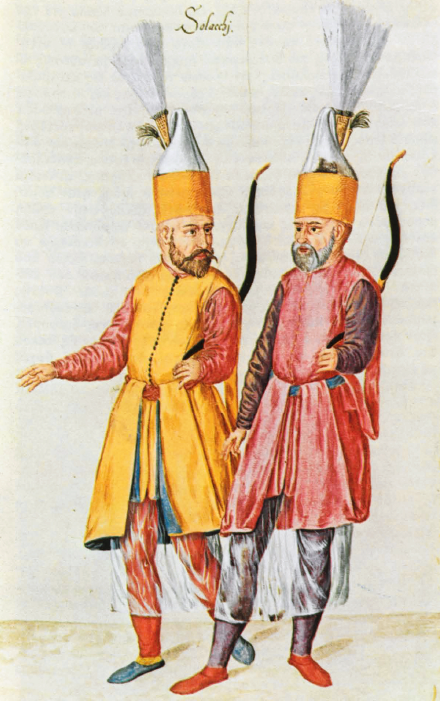 Janitšarid
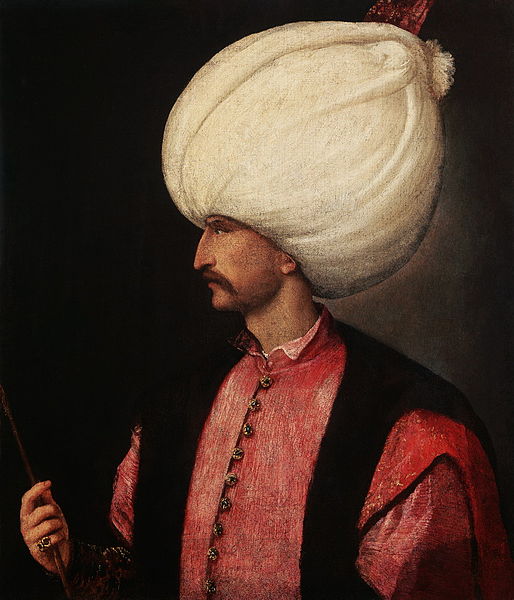 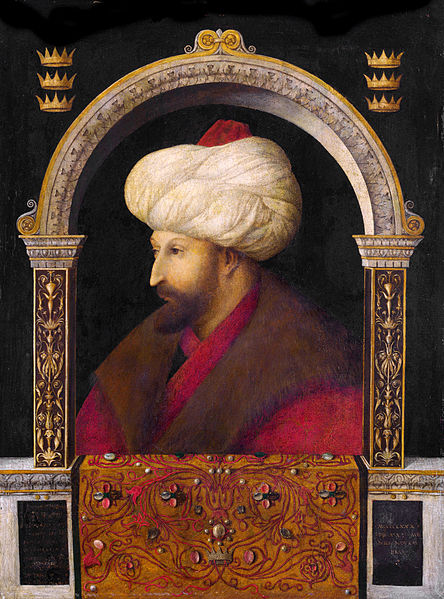 Mehmed II (1444-1446; 1451-1481)
Suleiman I Tore (1520-1566)
1.5. Islam Indias
Delhi sultanaat (1206-1526)
Suurmogulite riik (1526-1858)
Babur (1483-1530)
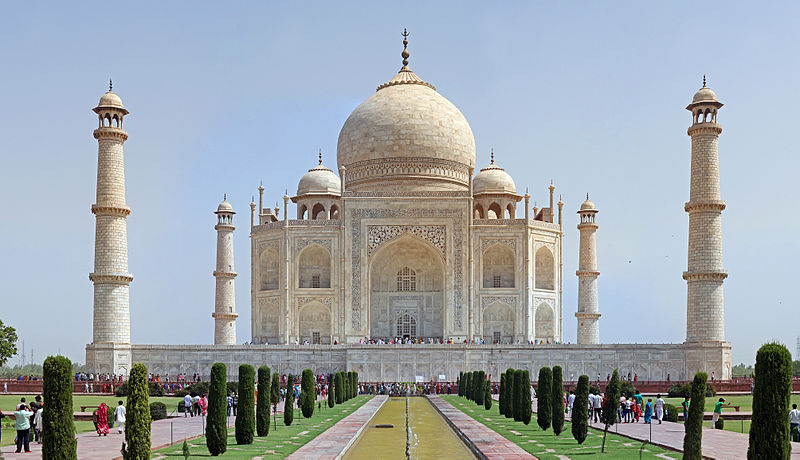 Tadž Mahali mausoleum (ehitatud 17. sajandil)
1.6. Islam keskaegses Euroopas
Al-Andalus
Poitiers´lahing, ka Tours´i lahing (732)
711-1492 moslemite võim
Cordoba kalifaat (929-1031)
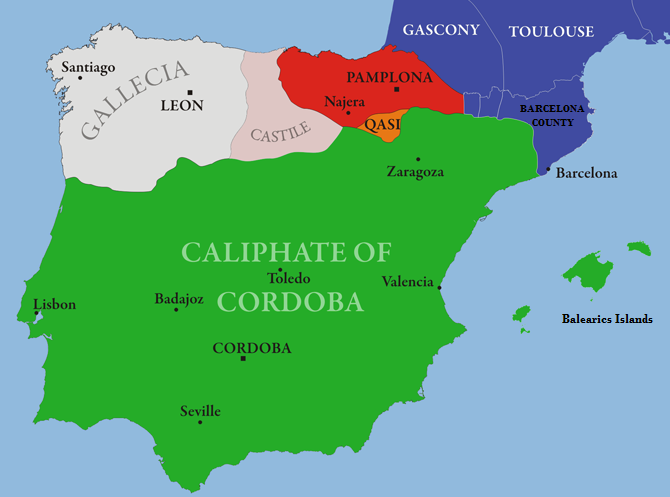 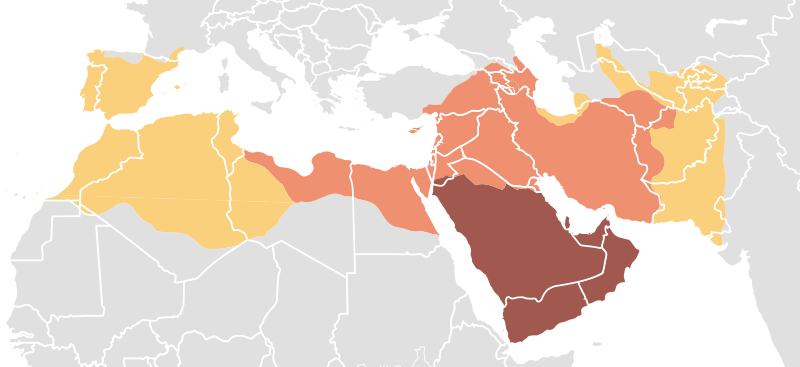 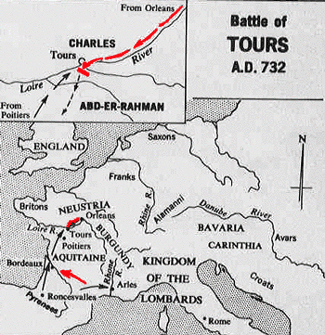 Kuulsa ajaloolase Edward Gibboni arvates oli Tours´i lahing “kokkupõrge, mis muutis kogu maailma ajaloo käiku”
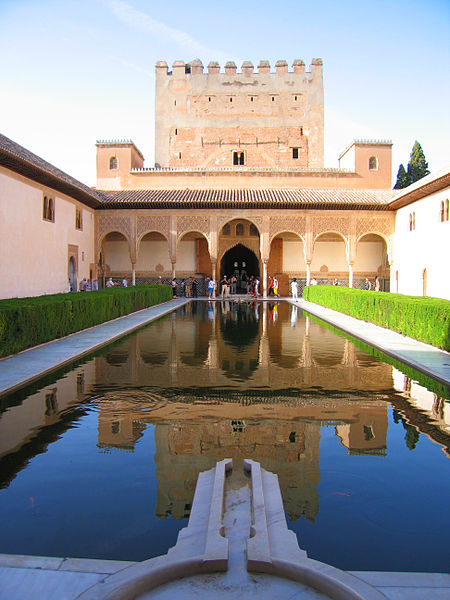 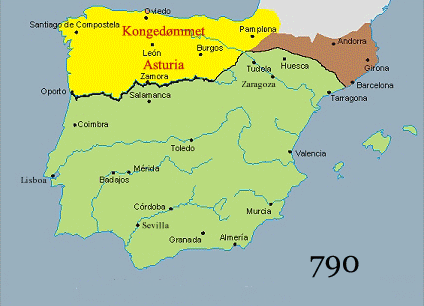 Granada – viimane moslemite võimuala 15. sajandil
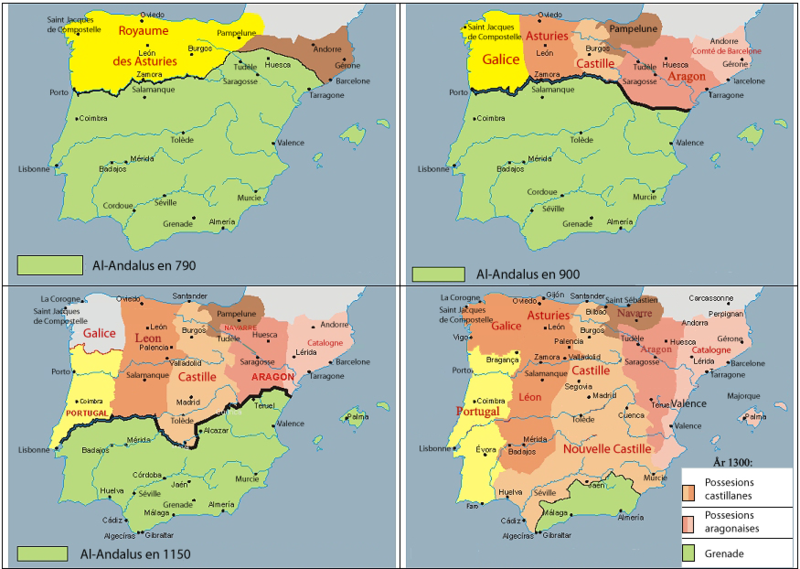 Rekonkista
Impeeriumid läbi aegade: http://www.mapsofwar.com/ind/imperial-history.html
2. Islam – usk ja kultuur
2.1. Islami viis tugisammast
Islam seisab viiel tugisambal, mis on usu praktiseerimise aluseks:
Usutunnistus (šahada)
Palvus (salaat)
Almus (zakat)
Paast (saum)
Palverännak Mekasse (hadž)
2.2. Islami põhiseisukohad
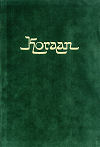 Monoteism
Allah
prohvetid (Muhamed, ka Jeesus Kristus)
Islam – allumine
moslem (muslim) – see, kes allub
Koraan, sunna, šariaat
Islami harud: sunniidid, šiiidid
džihaad
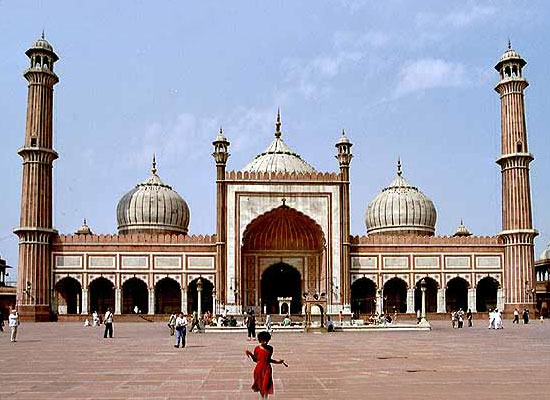 2.3. Islamimaade kultuur
Sulam araablastele allunud rahvaste kultuuripärandist
islami usk ja araabia keel kui ühendavad tegurid
talletati, arendati ja vahendati kultuuripärandit
Hariduse korraldus koolides
Koraanil põhinev
lugemine ja kirjutamine
medresed
Teadusega tegelemine
Ibn Sina (arst)
Ibn Rušd (filosoof)
Muhammad al-Idrisi (kartograaf) → Tallinna esmamainimine 
Kirjandus ja tuntumad teosed
“Tuhat üks ööd”
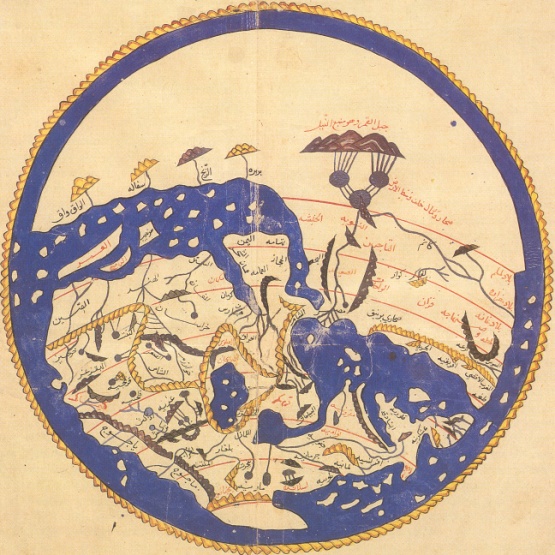 Al Idrisi maailmakaart
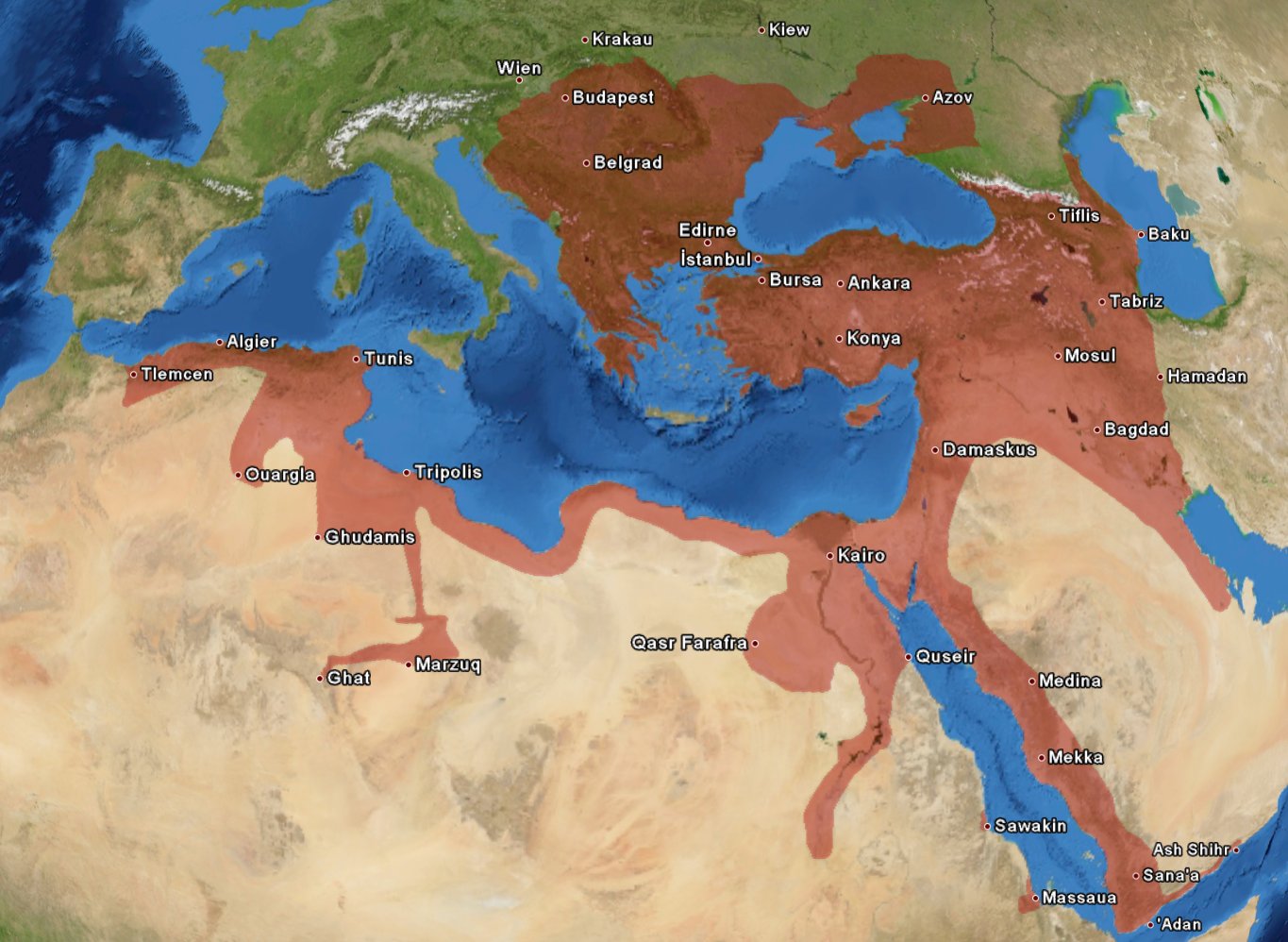 3. Osmanite impeeriumi lagunemine
3.1. Osmanite riigi allakäik
Türgi 19. sajandi II poolest = “Euroopa haige mees”
Vene-Türgi sõda 1877-1878
vene panslavismi idee 
lõunaslaavlaste iseseisvumine Balkanil
Noortürklaste revolutsioon (1908)
kolm pašat: Ismail Enver, Mehmed Talaat, Ahmed Cemal
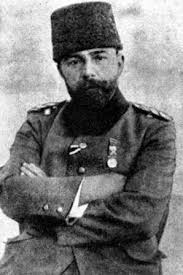 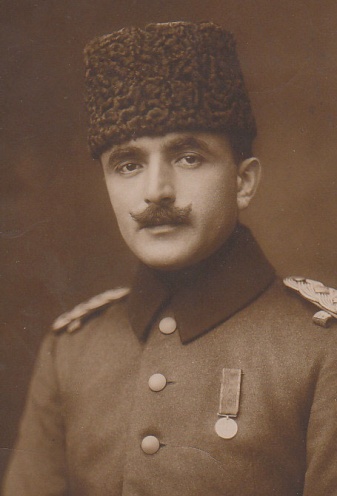 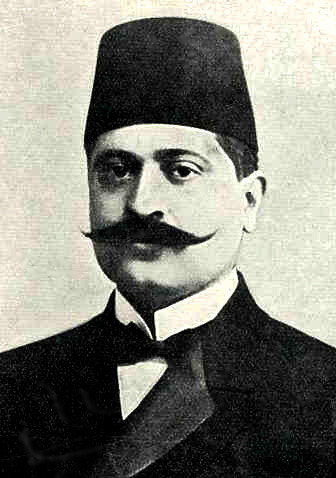 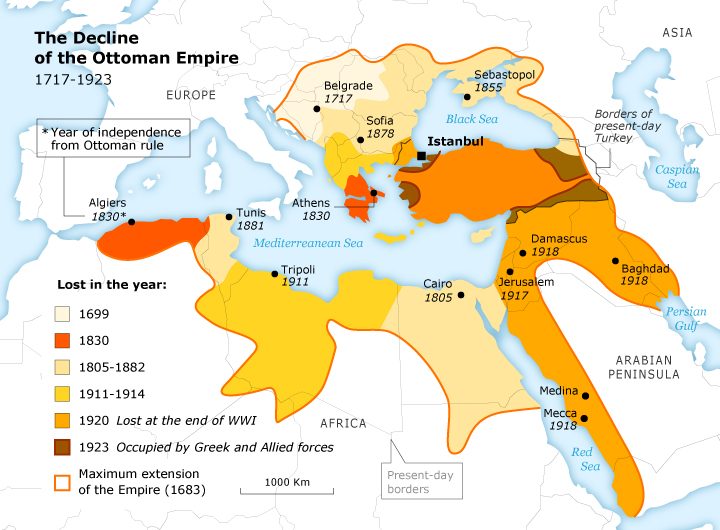 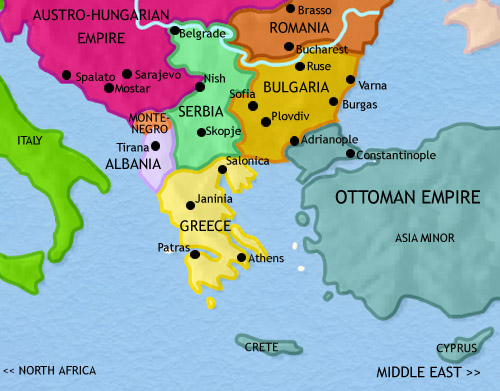 Balkani poolsaar (1914)
3.2. Imperialismiajastu kujunemine
Imperialism – ühe riigi enesekeskne poliitika oma võimu- ja mõjupiirkonna laiendamiseks
šovinism
eurotsentrism
õigustus: vajadus hoolitseda vähearenenud rahvaste eest ning levitada nende juures Euroopa tsivilisatsiooni saavutusi (isikuvabadus, eraomand, demokraatia jne)
eesmärgid?
imperialistlike huvide põrkumine
Esimene maailmasõda (1914-1918)
Riikide koloniaalvaldused 1914. a
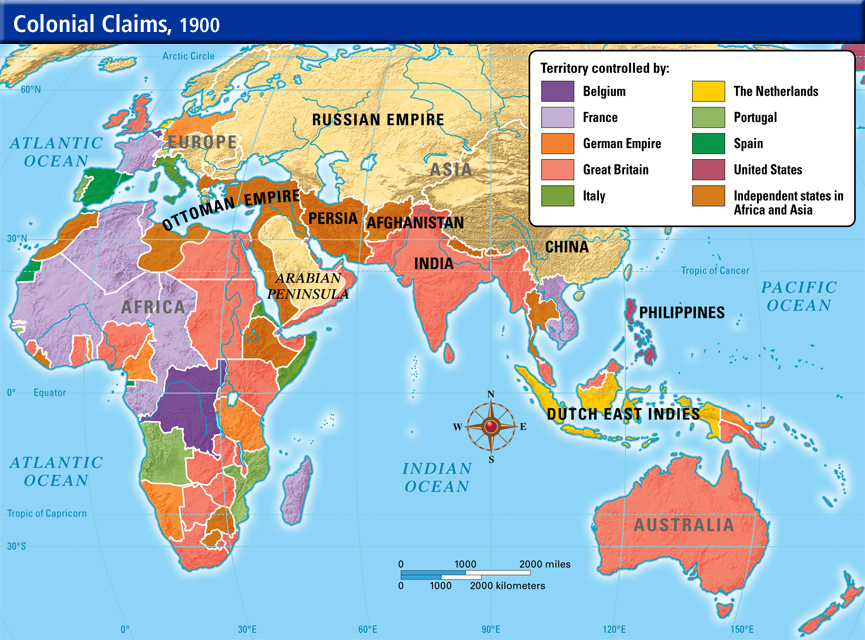 3.3. Esimene maailmasõda (põhjused)
Sõjaohu alahindamine
Sõja romantiseerimine
Rahvusvahelisi kriise reguleeriva institutsiooni puudumine
Sõjaline mõtlemine kaalukam kui diplomaatia
3.4. Suurriikide liidud I maailmasõjas
Keskriigid
Antant (liitlased)
Saksamaa
Austria-Ungari
Bulgaaria
Osmanite Türgi
Inglismaa
Prantsusmaa
Venemaa
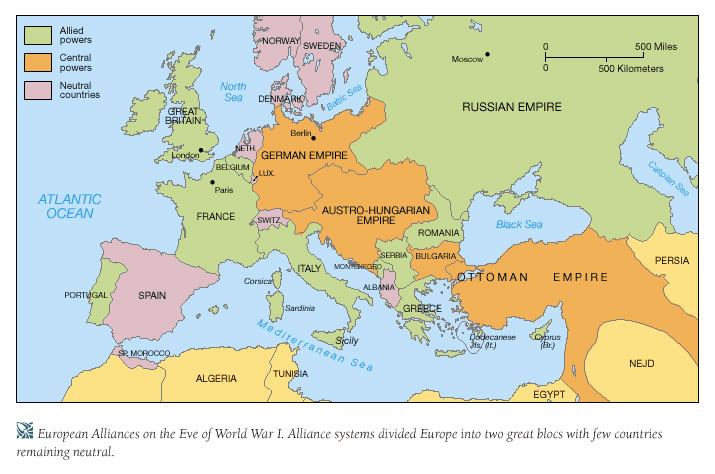 Esimese maailmasõja osapooled
3.5. Osmanite Türgi I maailmasõjas
Millest võiks puhkeda sõda Euroopa suurriikide vahel?
Bismarck: “Mõnest neetud lollusest Balkanil.”
Sarajevo atentaat
Türgi saatus I maailmasõjas
Osmanite impeeriumi lõpp               Türgi Vabariik (1923)
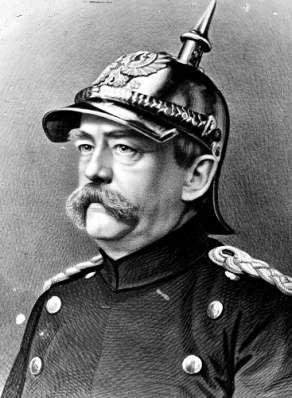 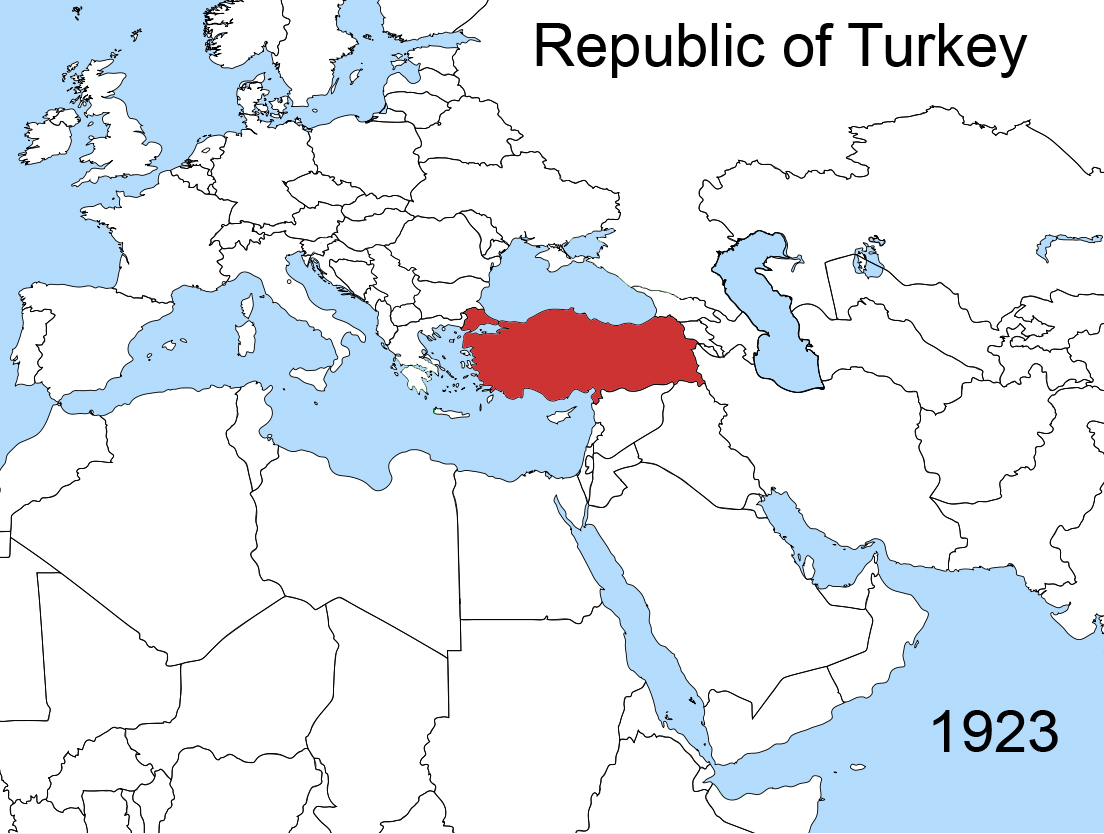 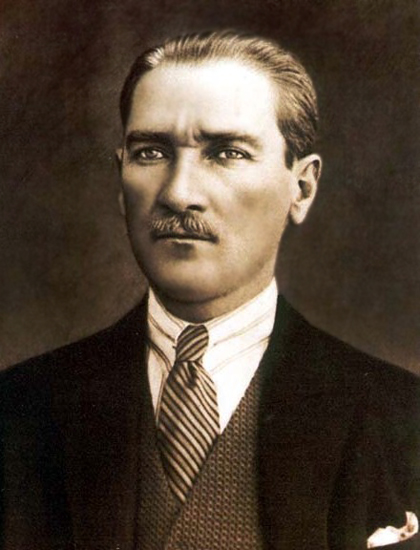 Mustafa Kemal Atatürk. Türgi Esimene president (1923-1938)
3.6. Armeenlaste genotsiid (1915)
Genotsiid - inimsusevastaste kuritegude raskeim vorm e tegu, mille eesmärk on mingi rahvusliku, etnilise, rassilise või usulise ühenduse osaline või täielik hävitamine.
genos (kr ‘rass’) + cide (ld ‘tapmine’)
Raphael Lemkin „Axis Rule in Occupied Europe“ (1944)
Armeenlaste genotsiid – Osmanite riigi armeenlastest elanike süstemaatilie hävitamine ja deporteerimine I maailmasõja ajal.
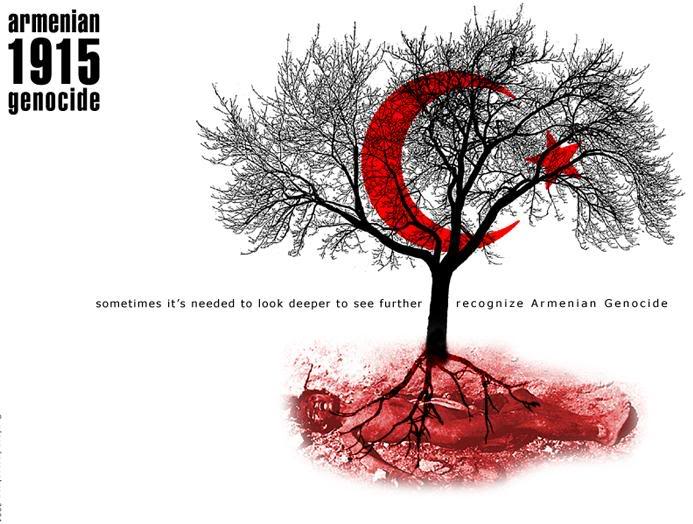 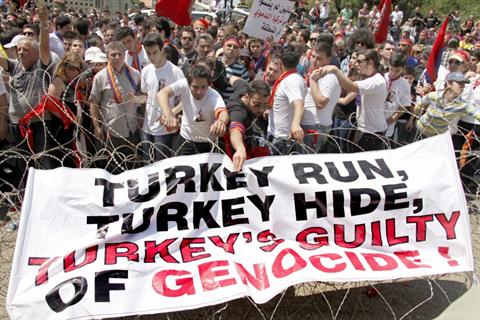 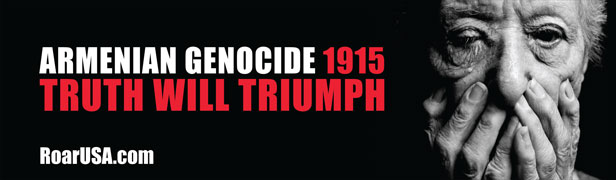 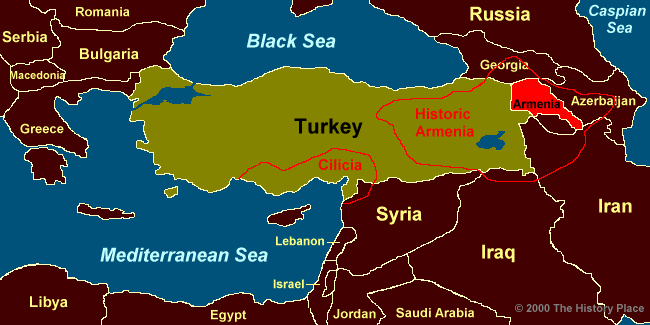 Genotsiidi 8 tasandit
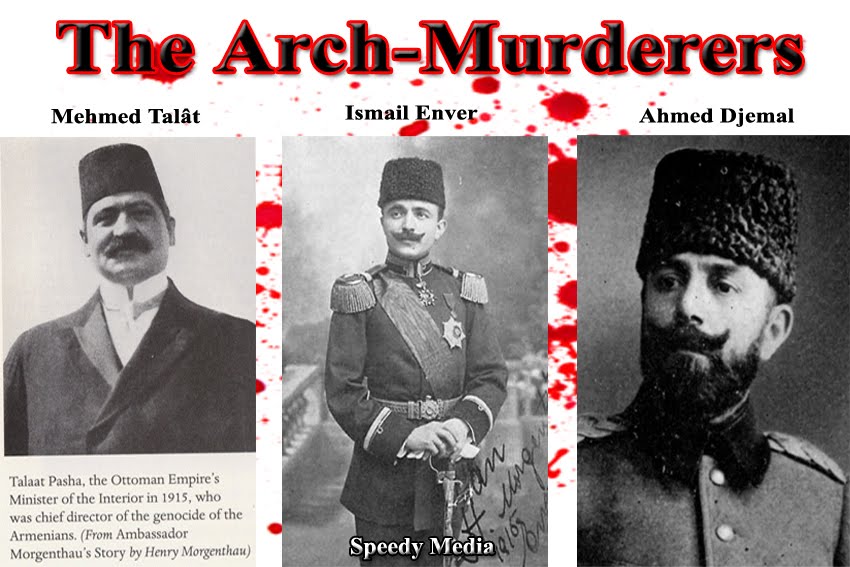 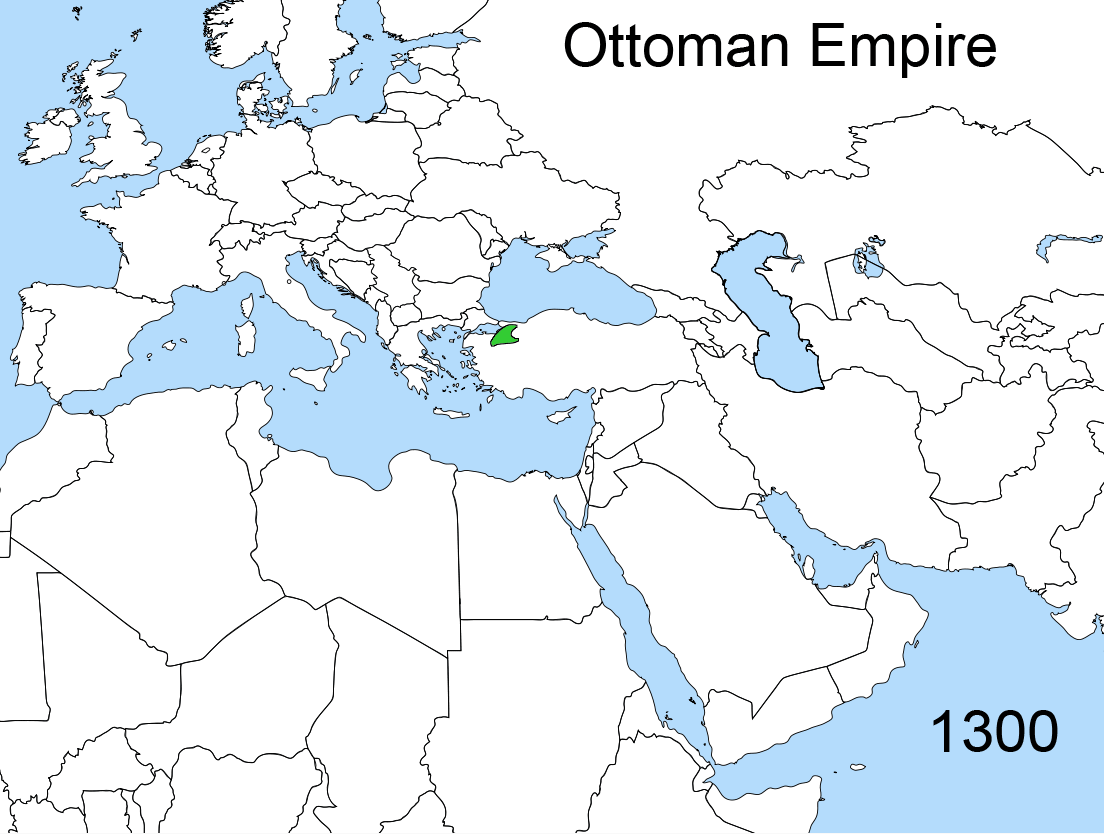 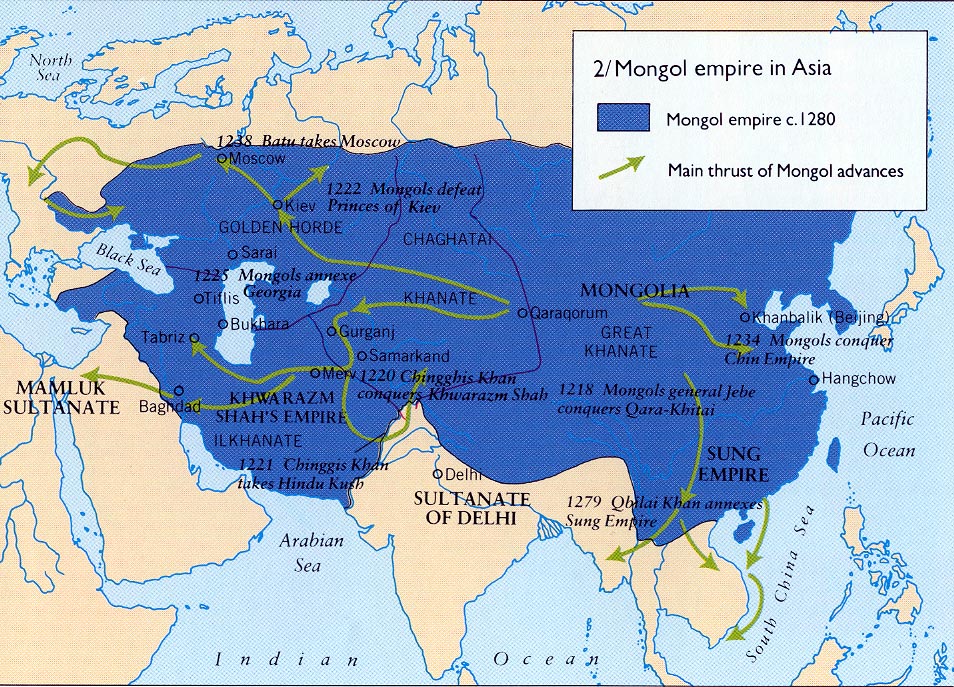 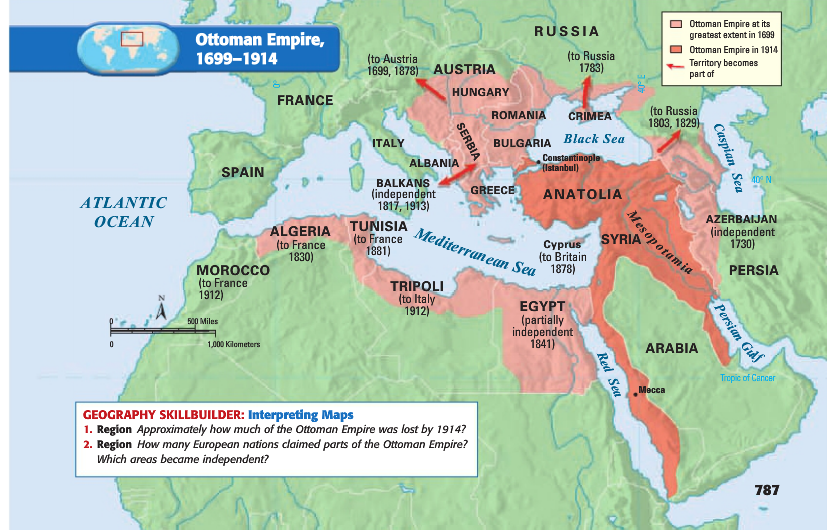 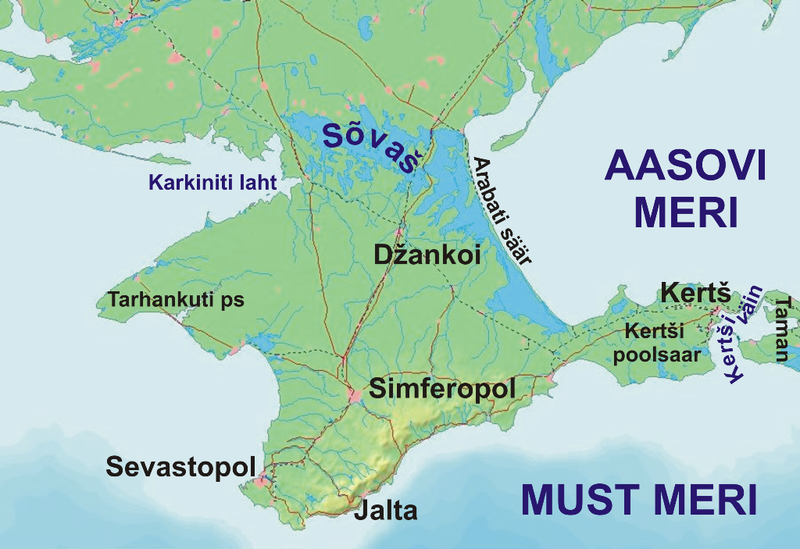 Krimmi poolsaar
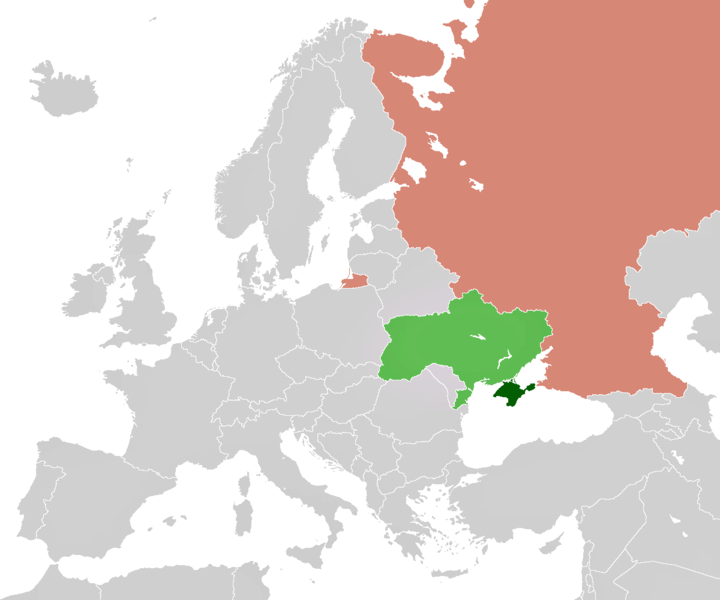 Krimmitatarlased
Mongolite vallutused (13. saj)
Krimmi khaaniriik (1441-1783)
Osmanite võim (vasallsõltuvus)
Venemaa võim 18. saj lõpust
Nõukogude võim
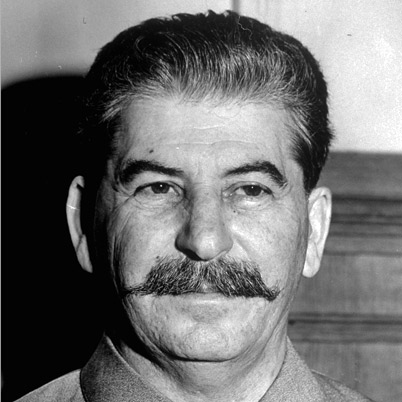 Jossif Stalin (1878-1953)
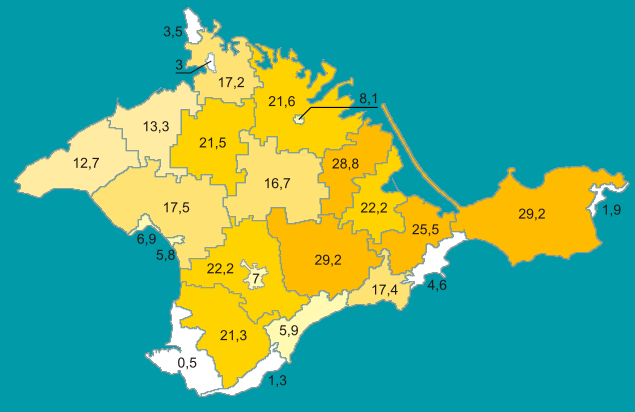 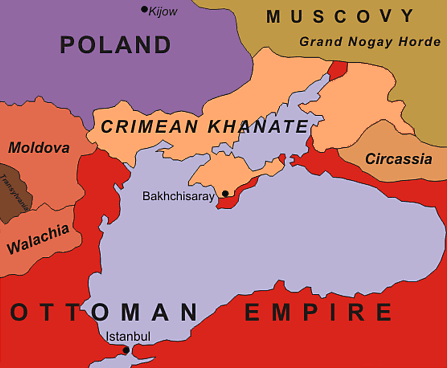 Krimmitatarlaste osakaal Krimmis 2001. aastal
Krimmi khaaniriik
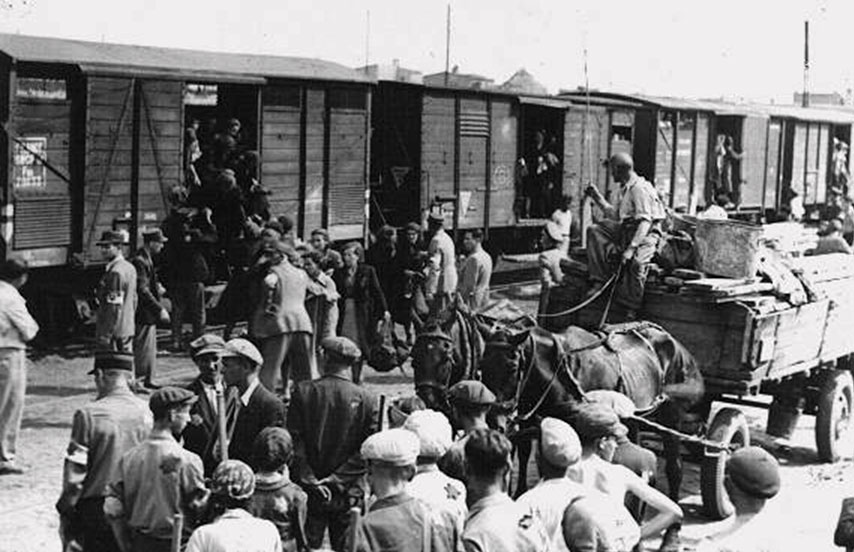 1944. aasta küüditamine
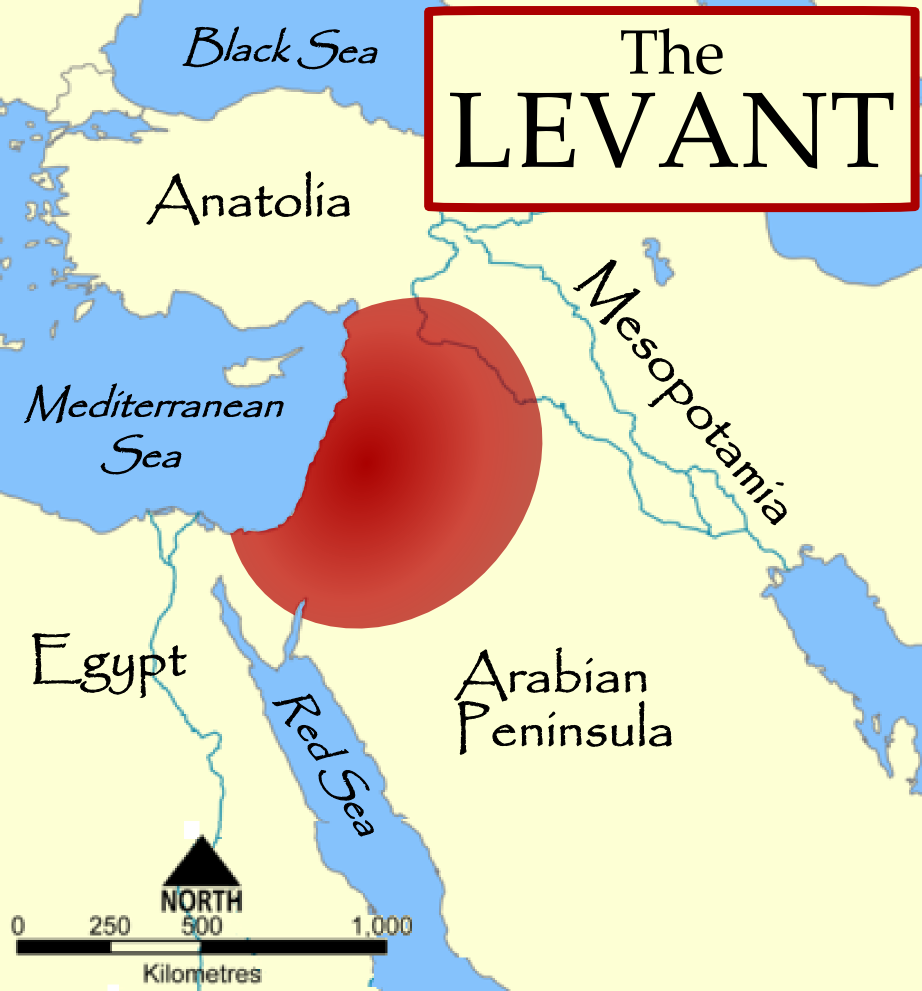 Iisraeli-Palestiina konflikt
Sionism
Balfouri deklaratsioon (1917)
sisserände hoogustumine
1930. aastad
1948 Iisraeli riigi väljakuulutamine
araablaste rünnak, iisraellaste edu
Kuuepäevane sõda (1967)
Oslo protsess (1993)
Arafati ajastu lõpp ja Hamasi tõus
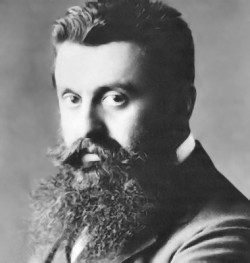 Theodor Herzl (1860-1904)
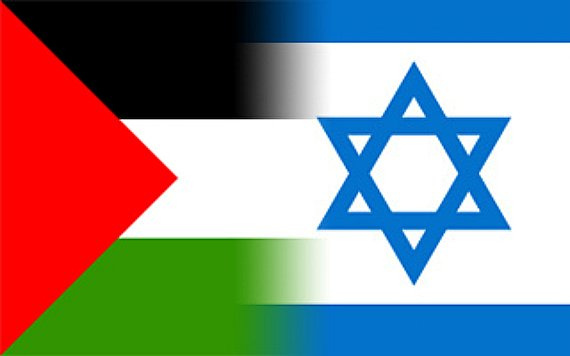 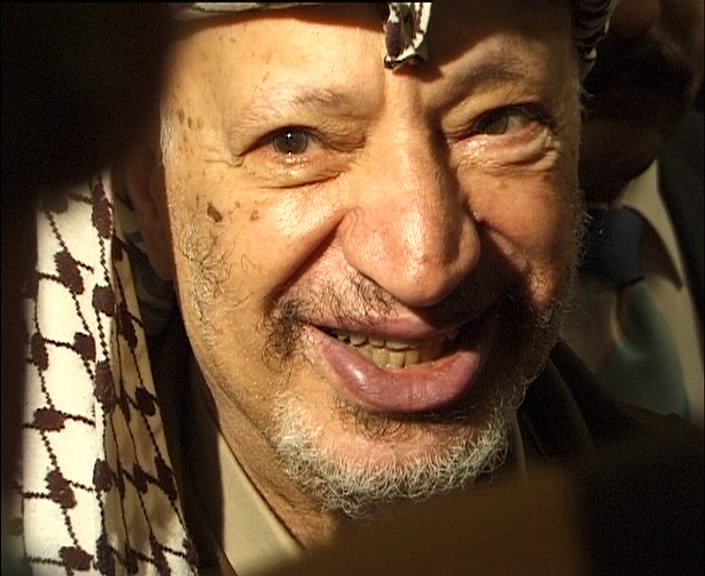 Yasser Arafat – Palestiina  Vabastusorganisatsiooni (PVO) juht 1969-2004
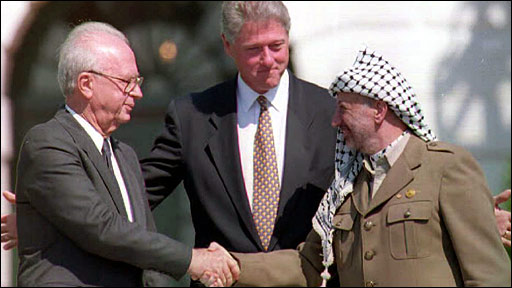 Oslo protsess (1993). Iisraeli ja PVO vastastikune tunnustamine
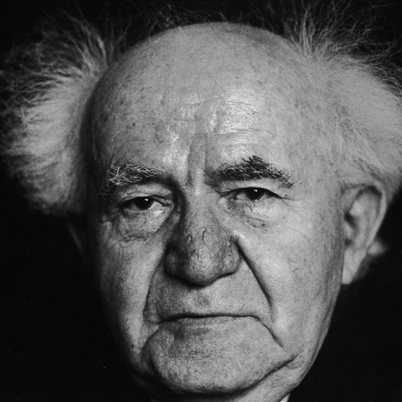 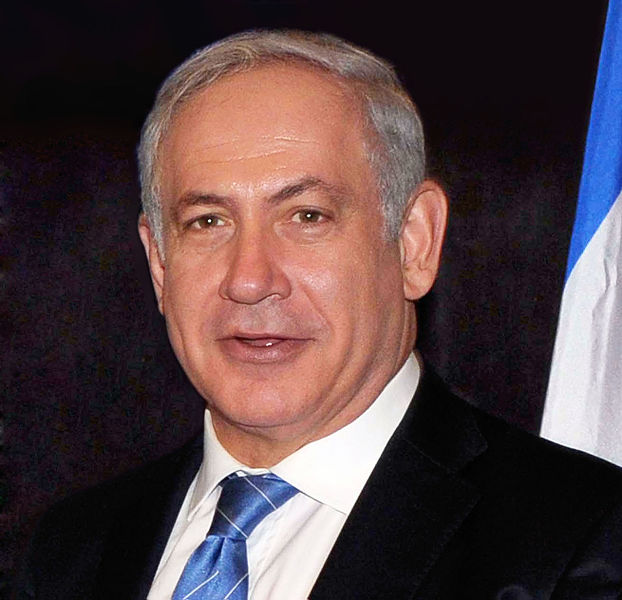 David Ben-Gurion – Iisraeli esimene peaminister
Benjamin Netanyahu (Iisraeli peaminister)
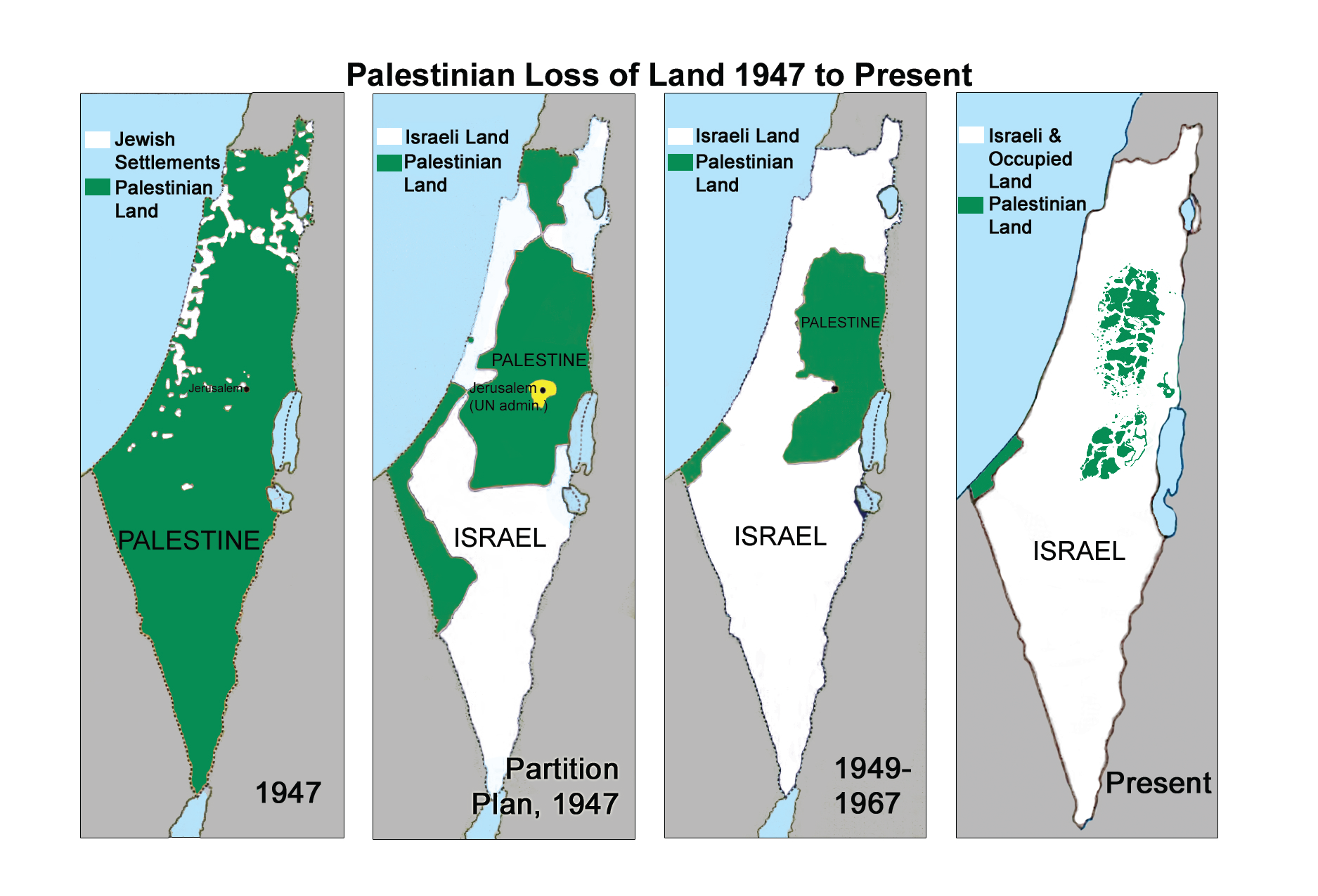 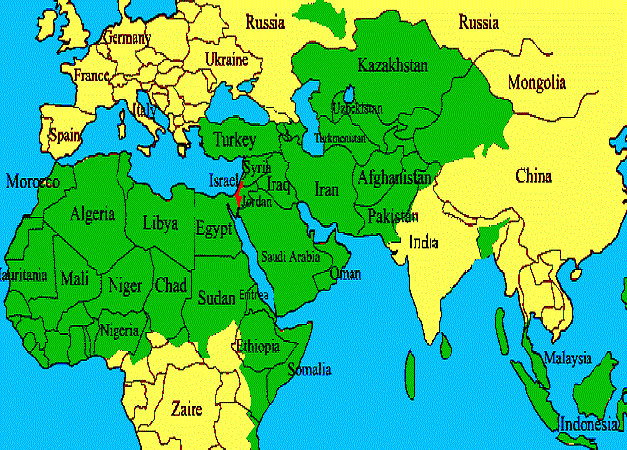 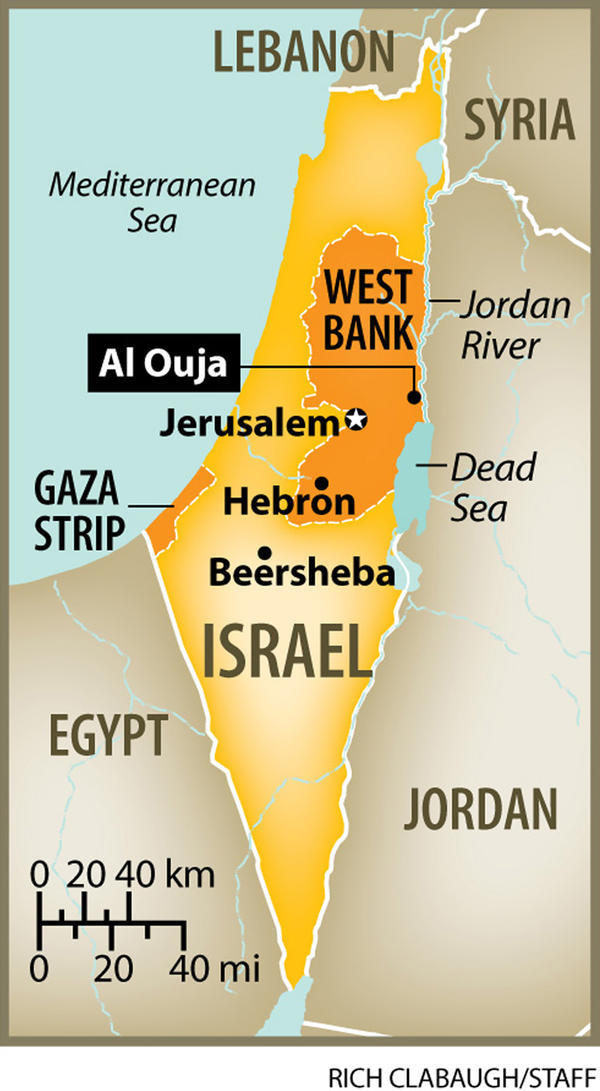 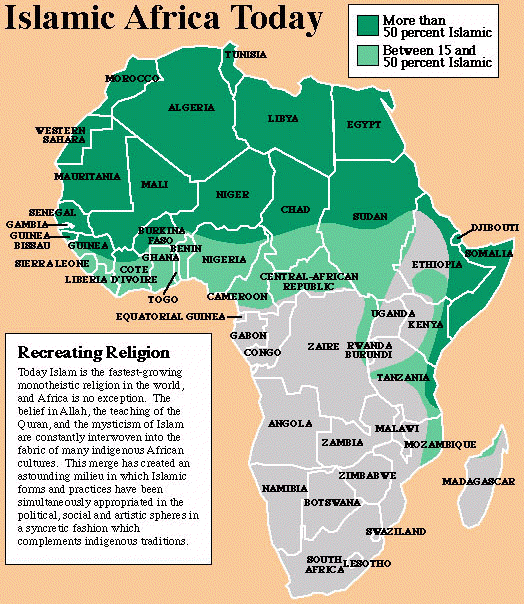